Solving IVPs using Laplace Transforms
MAT 275
Advantages of using Laplace Transforms to Solve IVPs

It converts an IVP into an algebraic process in which the solution of the equation is the solution of the IVP.

It handles initial conditions up front, not at the end of the process.

It is “algorithmic” in that it follows a set process.

It handles non-homogeneous forcing functions, and is especially useful when the forcing function is discontinuous or an impulse.

It is cool.
(c) ASU Math - SOMSS - Scott Surgent. Report any errors to surgent@asu.edu
2
(c) ASU Math - SOMSS - Scott Surgent. Report any errors to surgent@asu.edu
3
(c) ASU Math - SOMSS - Scott Surgent. Report any errors to surgent@asu.edu
4
(c) ASU Math - SOMSS - Scott Surgent. Report any errors to surgent@asu.edu
5
(c) ASU Math - SOMSS - Scott Surgent. Report any errors to surgent@asu.edu
6
(c) ASU Math - SOMSS - Scott Surgent. Report any errors to surgent@asu.edu
7
(c) ASU Math - SOMSS - Scott Surgent. Report any errors to surgent@asu.edu
8
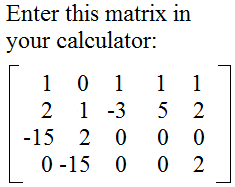 (c) ASU Math - SOMSS - Scott Surgent. Report any errors to surgent@asu.edu
9
(c) ASU Math - SOMSS - Scott Surgent. Report any errors to surgent@asu.edu
10
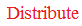 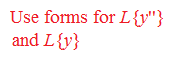 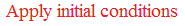 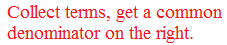 (c) ASU Math - SOMSS - Scott Surgent. Report any errors to surgent@asu.edu
11
(c) ASU Math - SOMSS - Scott Surgent. Report any errors to surgent@asu.edu
12
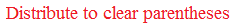 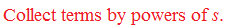 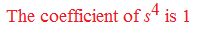 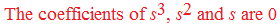 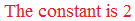 (c) ASU Math - SOMSS - Scott Surgent. Report any errors to surgent@asu.edu
13
(c) ASU Math - SOMSS - Scott Surgent. Report any errors to surgent@asu.edu
14
(c) ASU Math - SOMSS - Scott Surgent. Report any errors to surgent@asu.edu
15
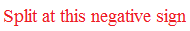 (c) ASU Math - SOMSS - Scott Surgent. Report any errors to surgent@asu.edu
16
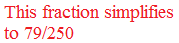 (c) ASU Math - SOMSS - Scott Surgent. Report any errors to surgent@asu.edu
17